Wild Type vs. Δcin5
Jeffrey Crosson and William Gendron
Grand Comparison
NSR1 Comparison
And
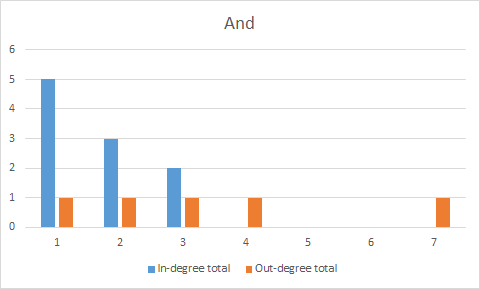 Only
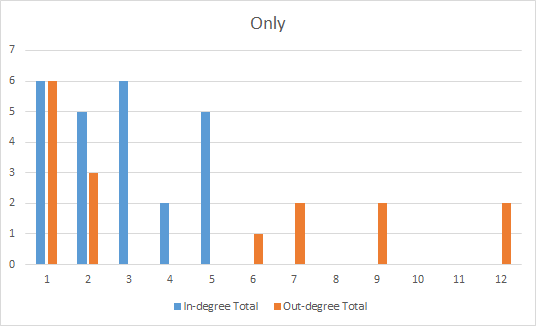 Plus
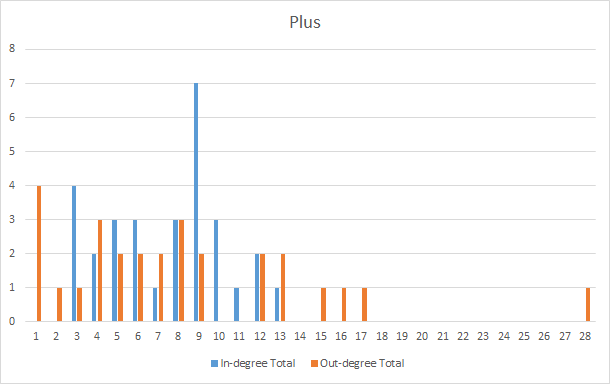 “And” Data
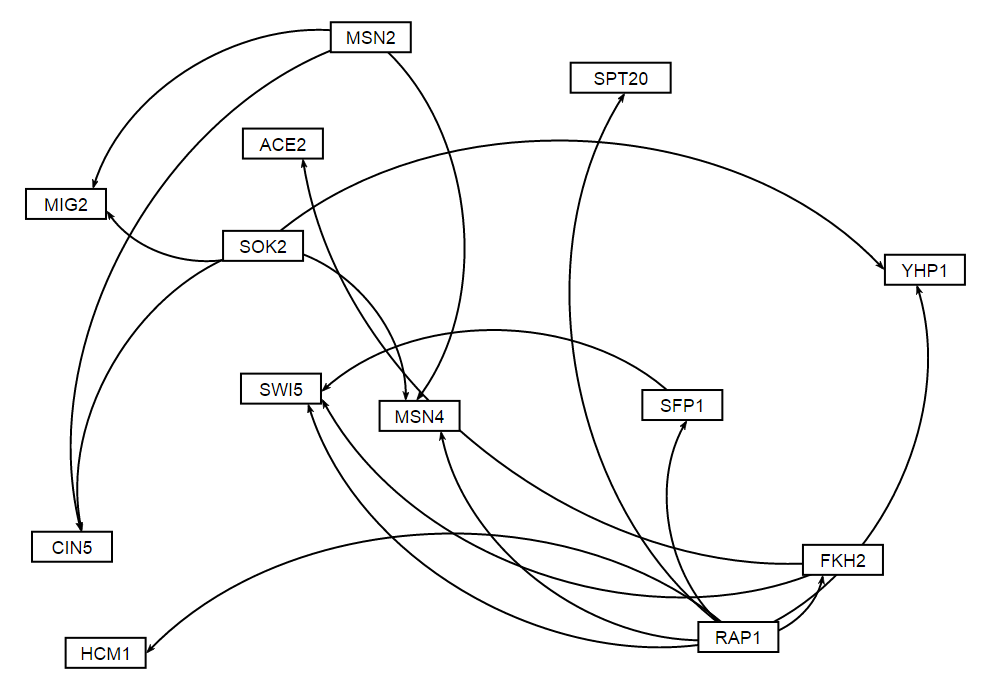 Binding Data Only
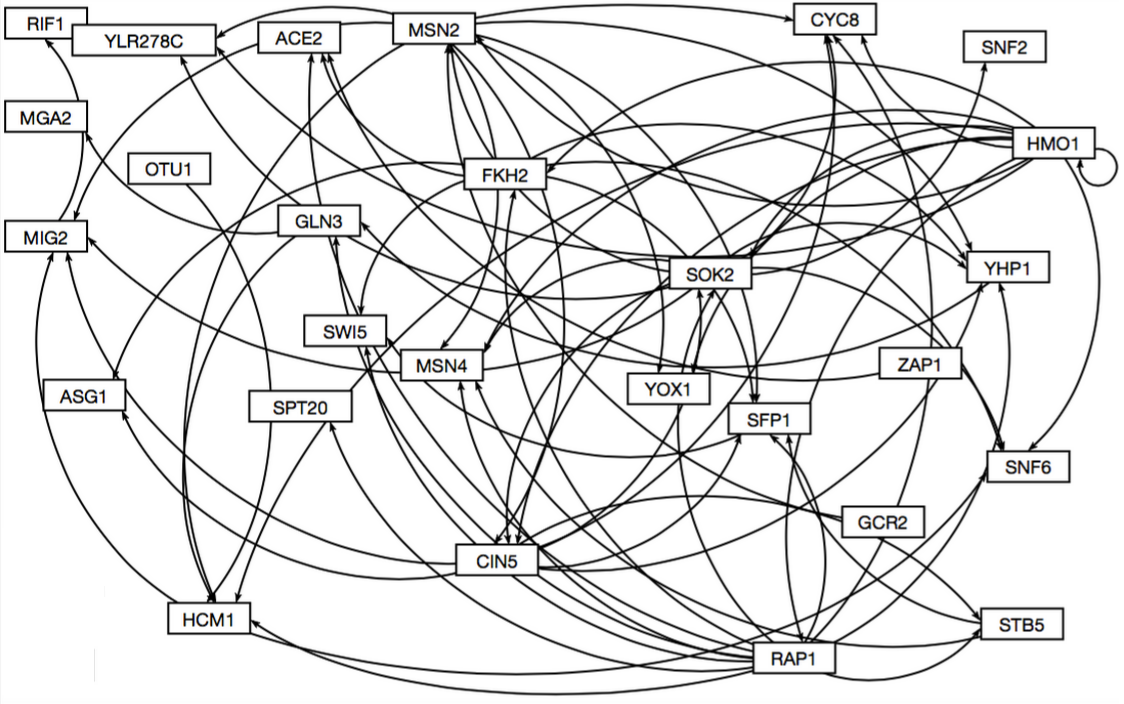 “Plus” Data
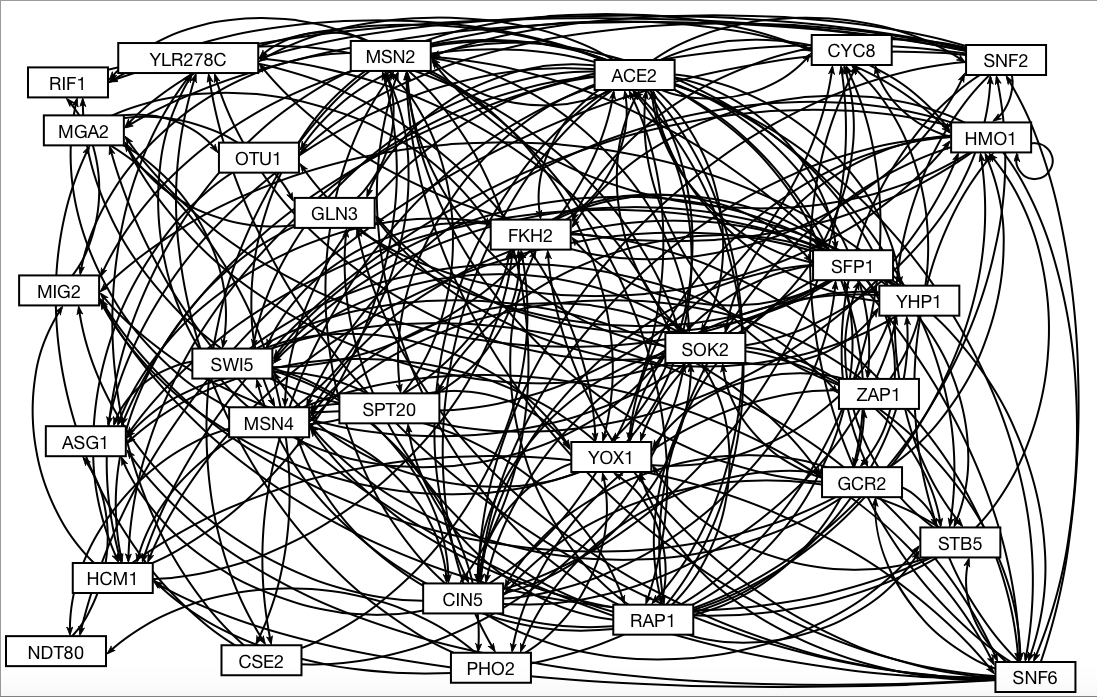